List as many types of energies as you can.
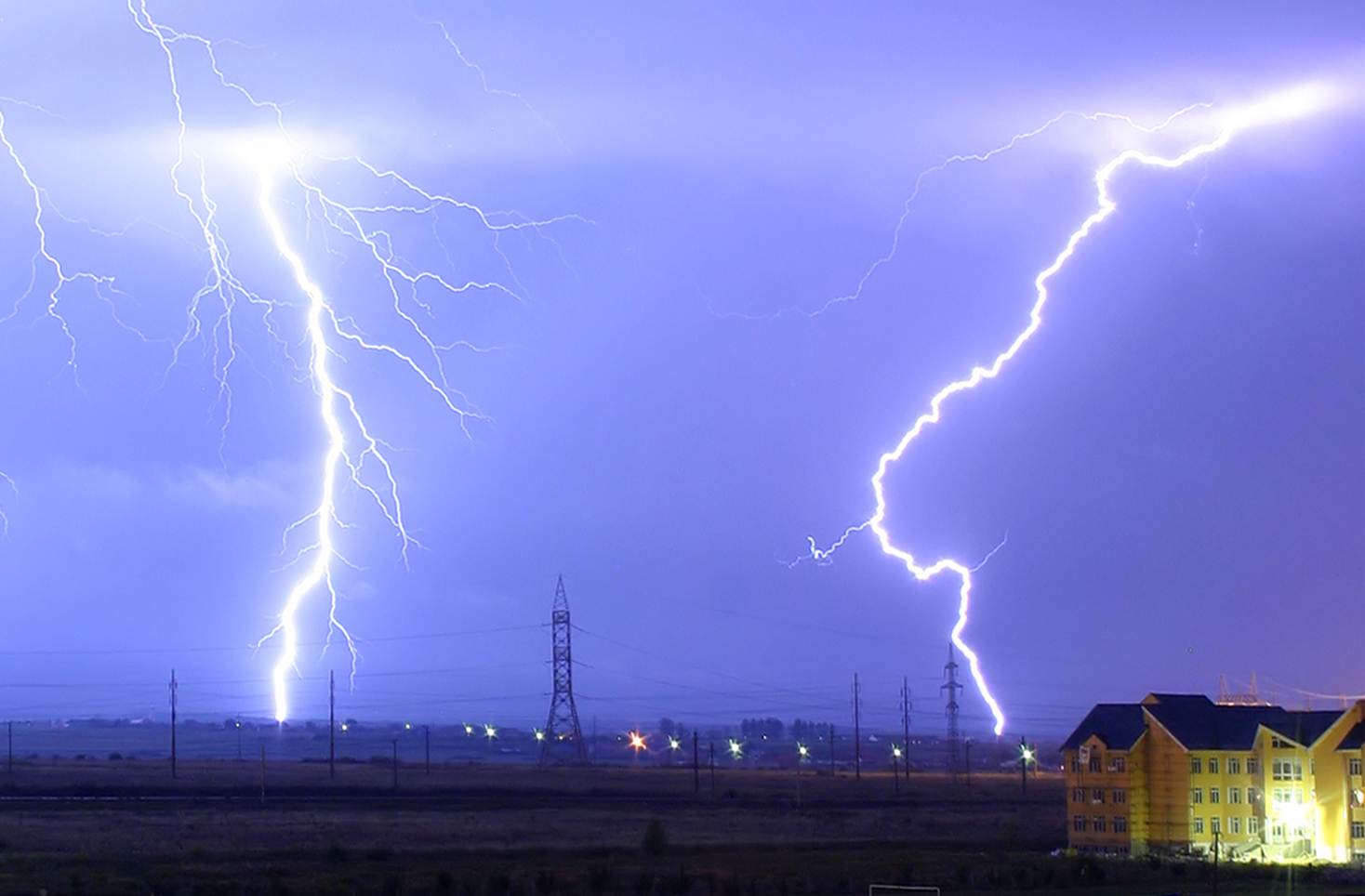 1. What are the forms of potential energy?
A – Gravitational potential energy
B – Elastic potential energy
2. What is elastic potential energy?
Potential energy of an object that is stretched or compressed.
3.    a-Predict          b-Observe        c-Explain
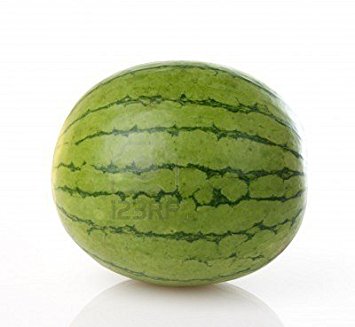 4. How does the experiment demonstrate elastic potential energy?
4. How does the experiment demonstrate elastic potential energy?
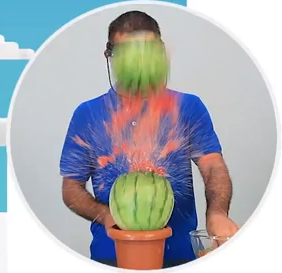 WHY
5. What are the major forms of energy?
-Mechanical
-Thermal
-Chemical
-Electrical
-Electromagnetic
-Nuclear
Mechanical energy
6. ____________________ is the ______ of _____________________.
sum
potential and kinetic energy
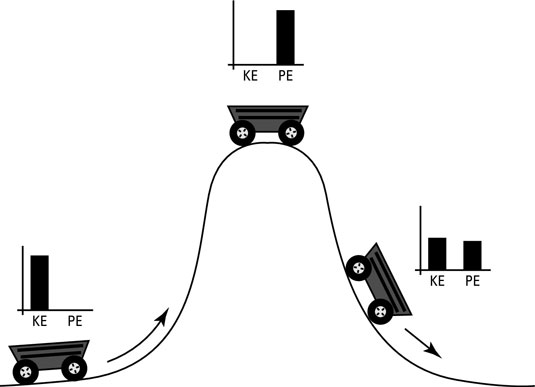 7. _____________ is the total potential and kinetic energy associated with the _____________ of all the ___________ in an object.
Thermal energy
particles
motion
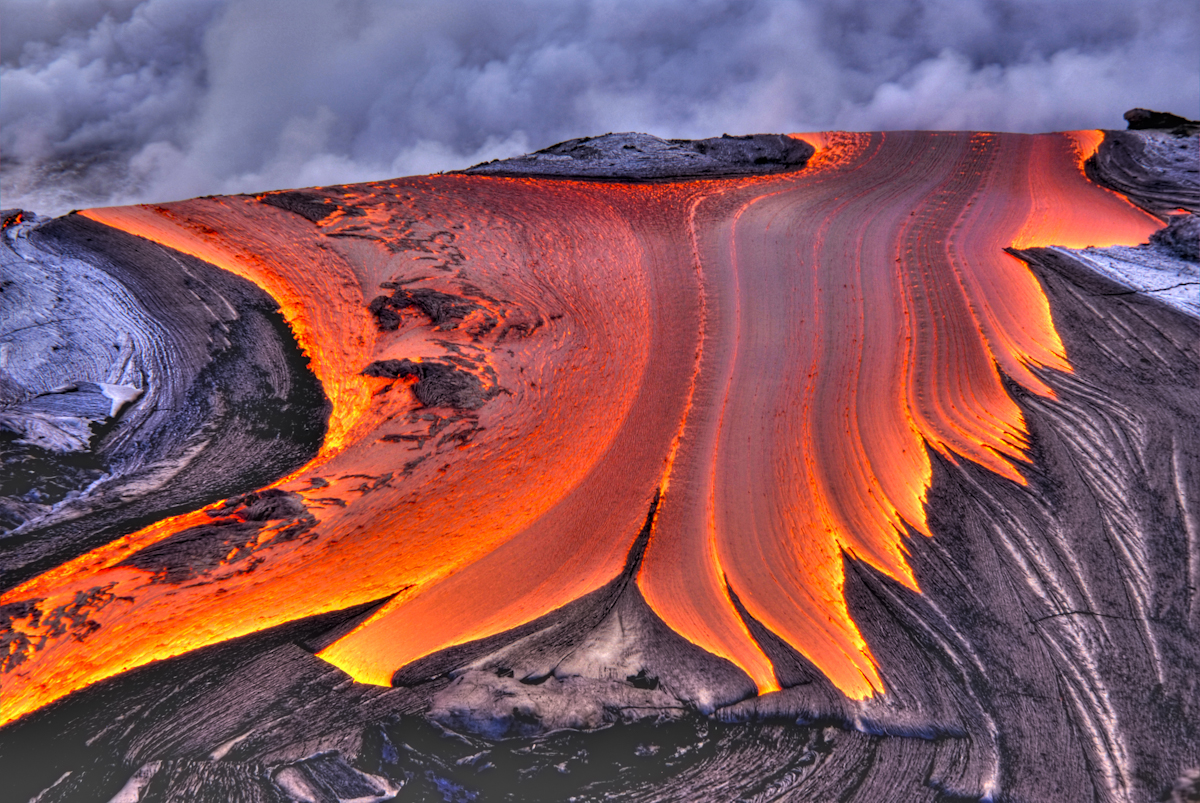 8. ______________ energy is the energy ___________ in chemical __________.
Chemical
stored
bonds
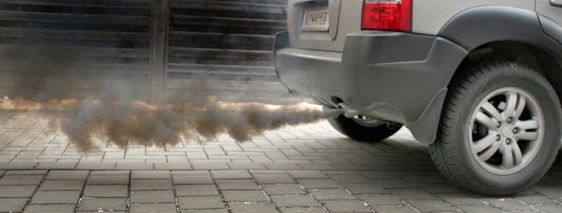 Electrical
9. _____________ energy is the energy associated with _____________________that do work.
electric charges
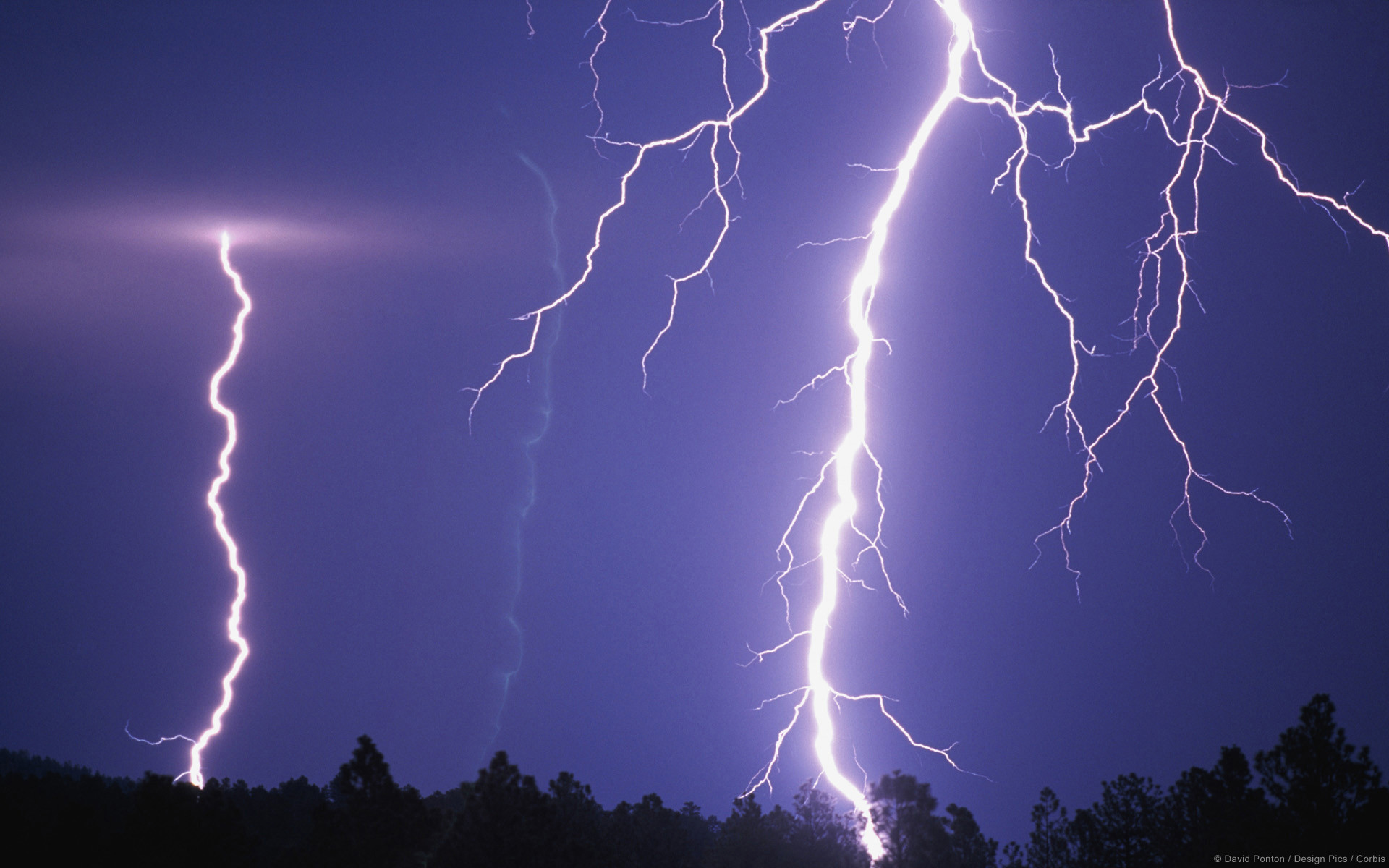 10. ____________________ is the energy that _________________ in the form of _______________.
Electromagnetic energy
travels through space
waves
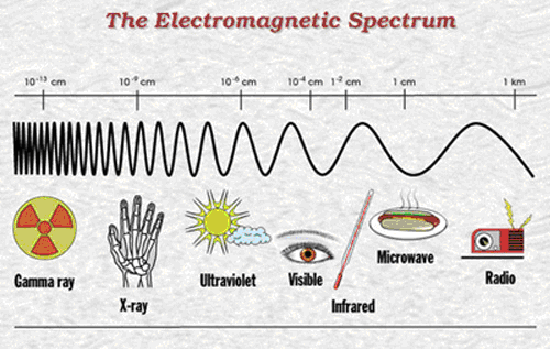 11. _____________ energy is the energy ___________ in atomic _____________. Energy is __________ during nuclear __________ and ____________.
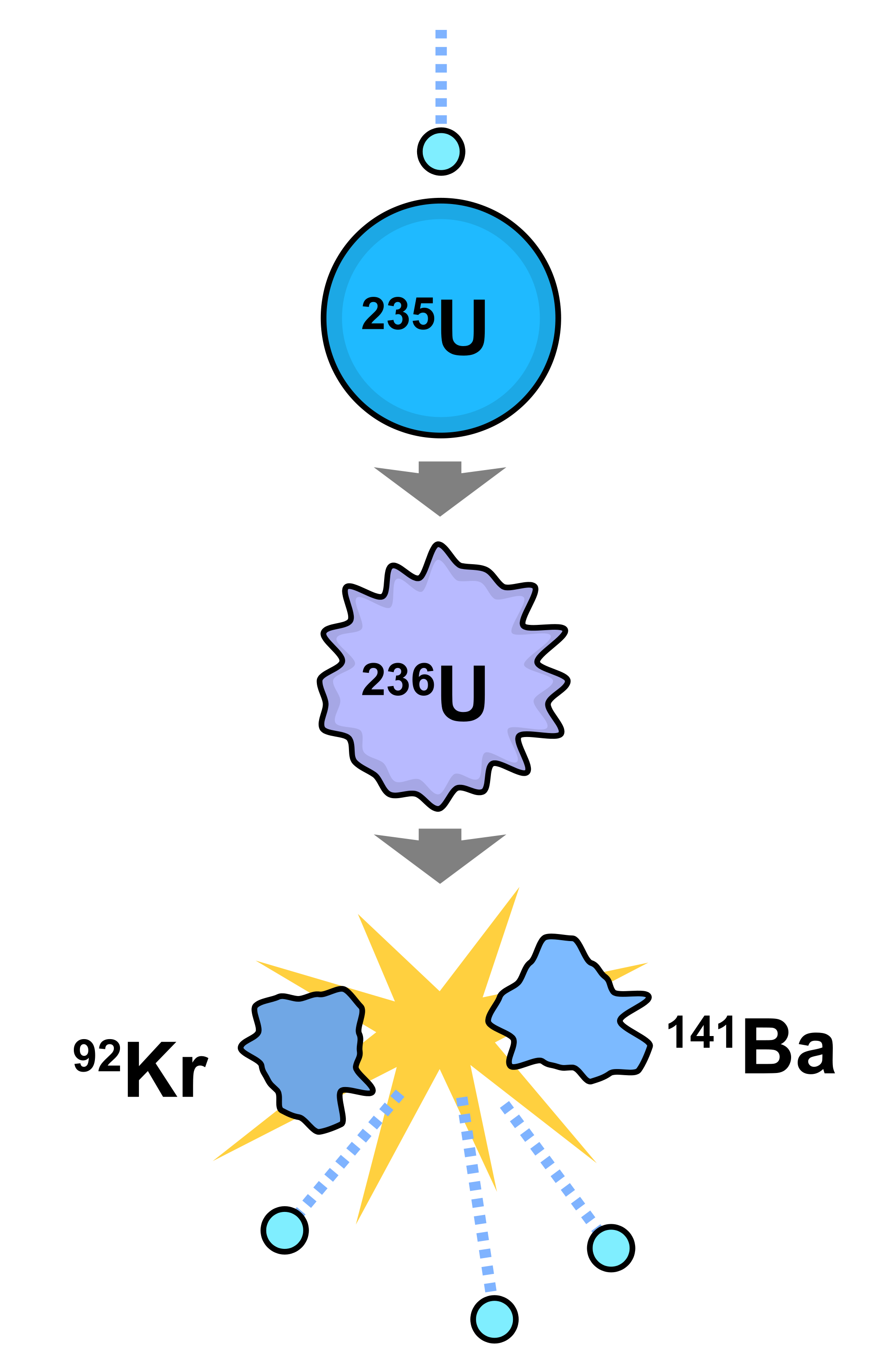 Nuclear
contained
nuclei
released
fission
fusion
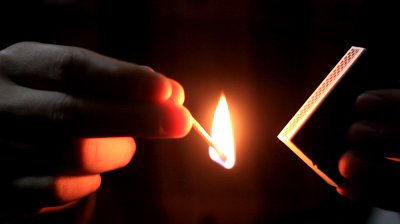 12. Energy can be  ___________ from one ________to another.
converted
form
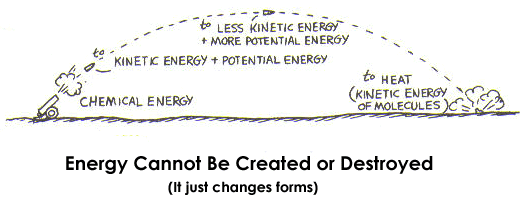 13. The ________________________ states that energy cannot be _______ or _____________.
Law of Conservation of Energy
created
destroyed
Do the practice questions on your own and then check with a neighbor!
Then we will check them as a class.
Afterwards, we will review our quiz.